Fig38_01
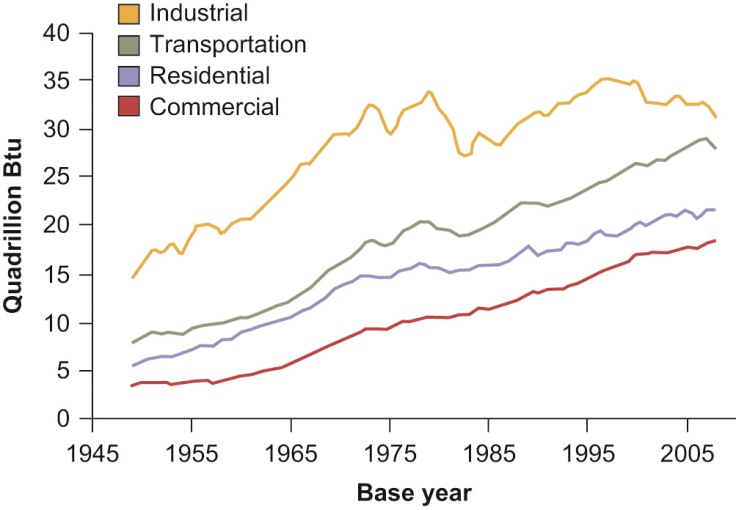 © Materials Research Society 2012
Fig38_02
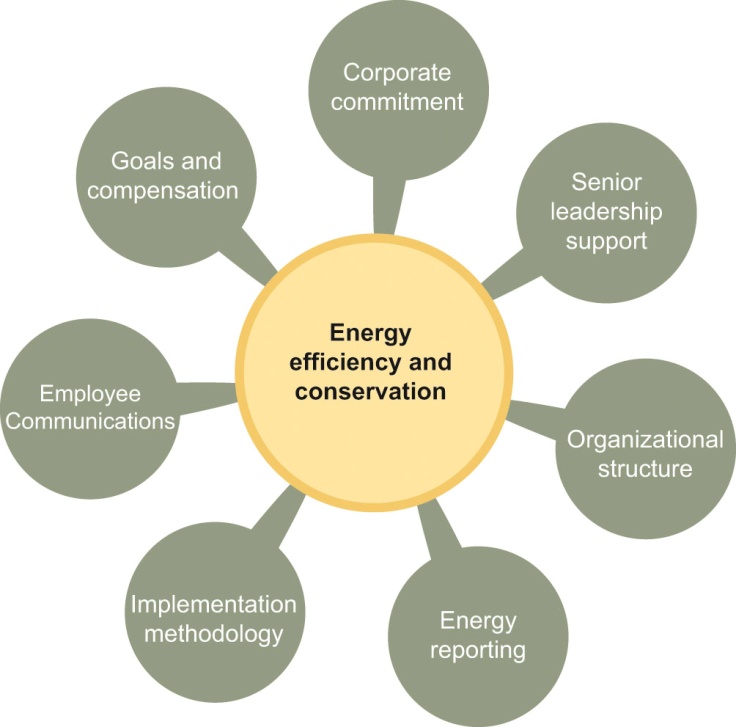 © Materials Research Society 2012
Fig38_03
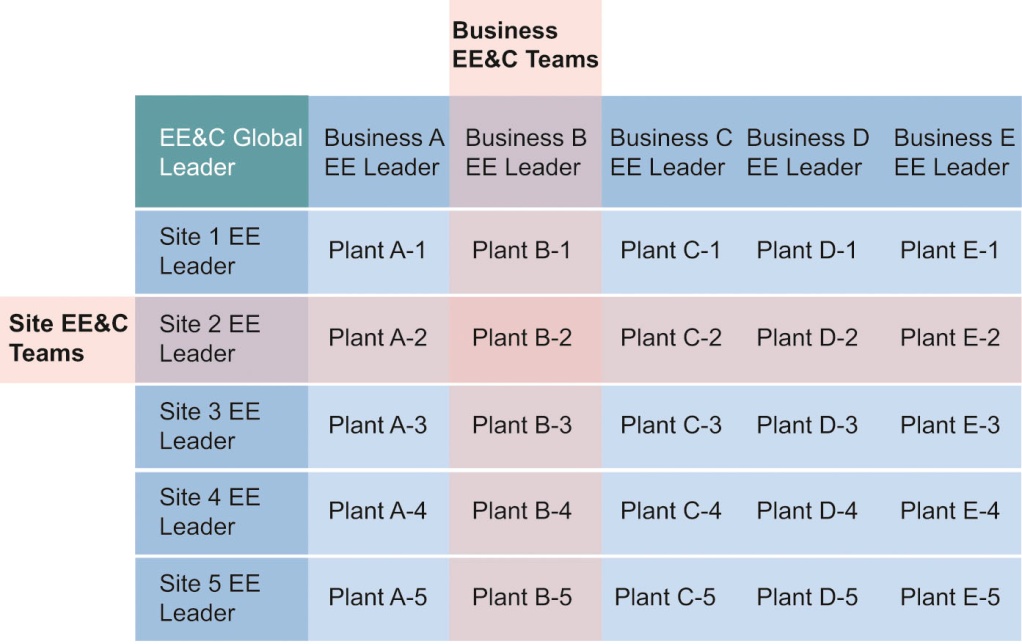 © Materials Research Society 2012
Fig38_04
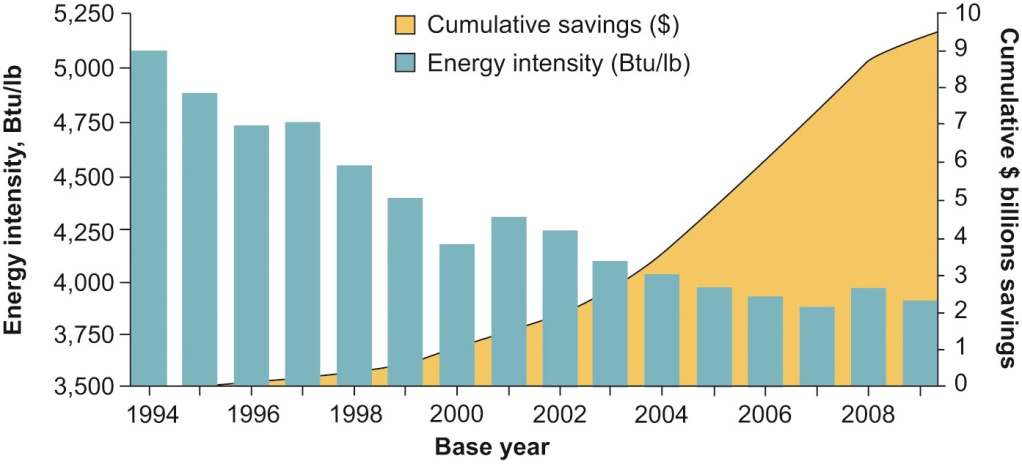 © Materials Research Society 2012
Fig38_05
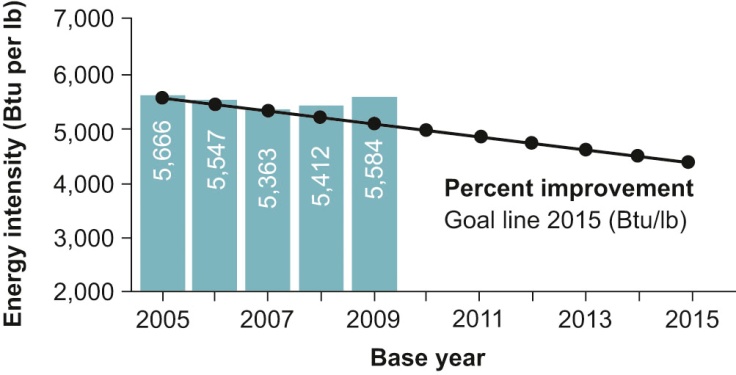 © Materials Research Society 2012